DevOps Acceleration Engine
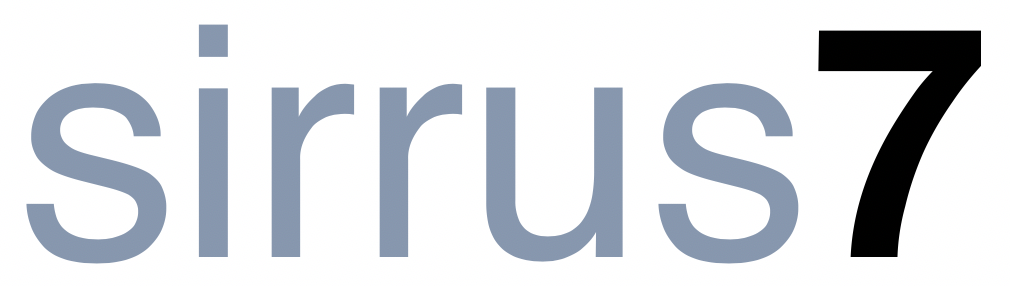 An integrated framework designed to transform IT organizations
Integrated Solutions
Technical Approaches
Business Benefits
Agile SCRUM/Kanban/
Aggressive Agile
Increased Velocity
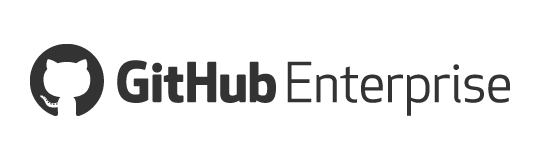 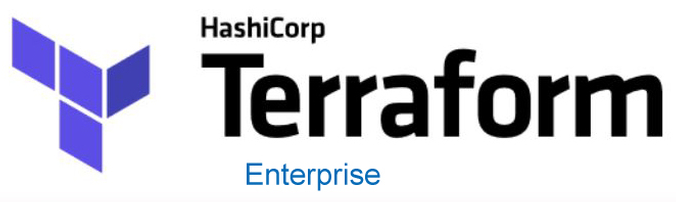 Microservices
Enhanced Quality
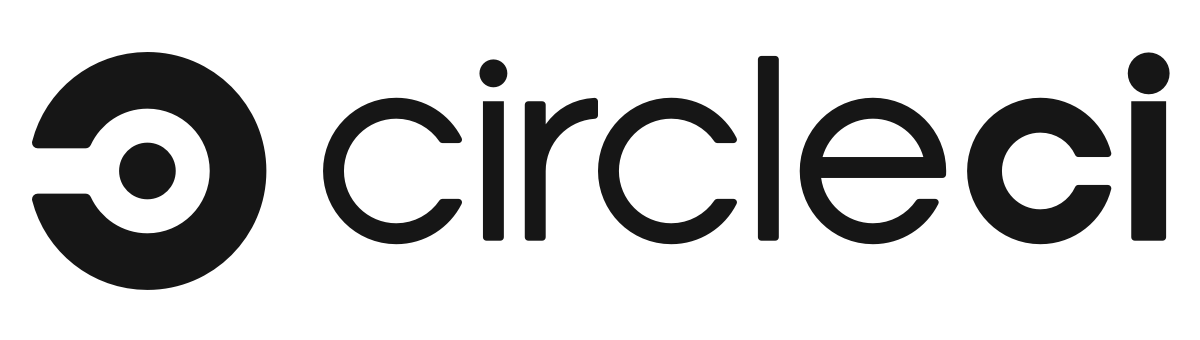 Cloud NativeArchitecture & Design
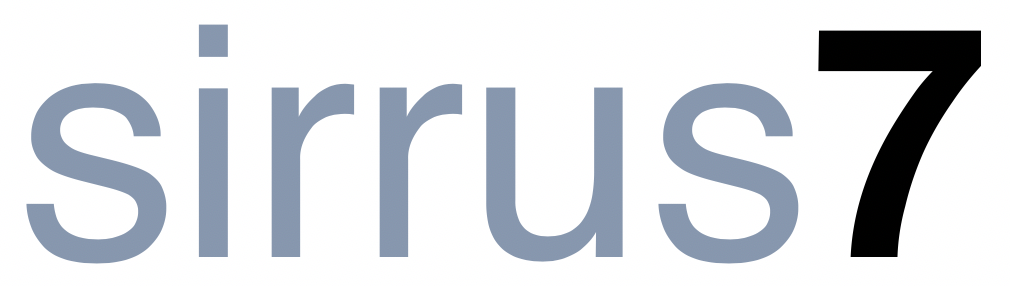 DevOps + CI-CD
Reduced Costs
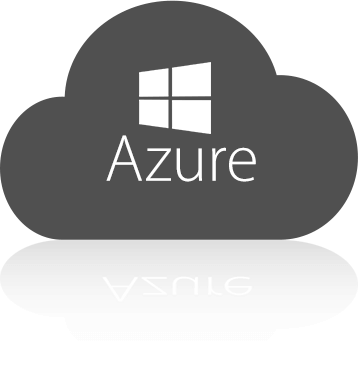 Integrated Testing
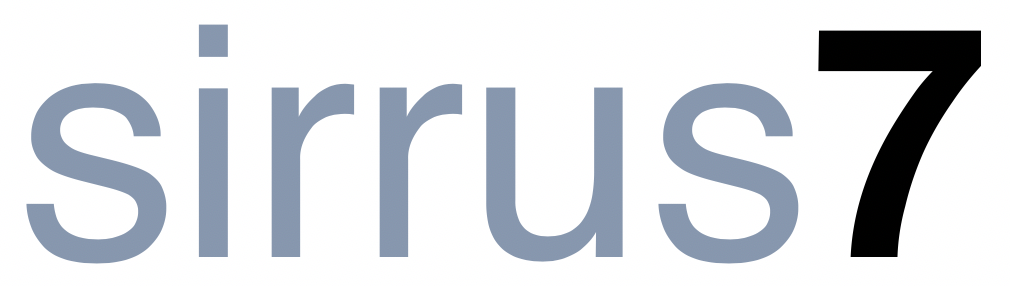 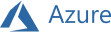 Maximizing your IT Cost-to-Value Ratio
Are you spending too much and getting too little?
How can you tell if your company is realizing the full potential from your IT investments?
Are projects consistently delivered on time and within budget with expected scope?
Are KPIs based on delivery, quality, and cost being tracked and continually improving?
Is releasing software getting easier, less costly and requiring less manual process?
Are customers consistently delighted?
Do you have an IT culture that can attract and retain the best talent?
Have your delivery pipeline efforts met your expectations?
If the answer was “No” to any of the above, then there’s a solution for you…
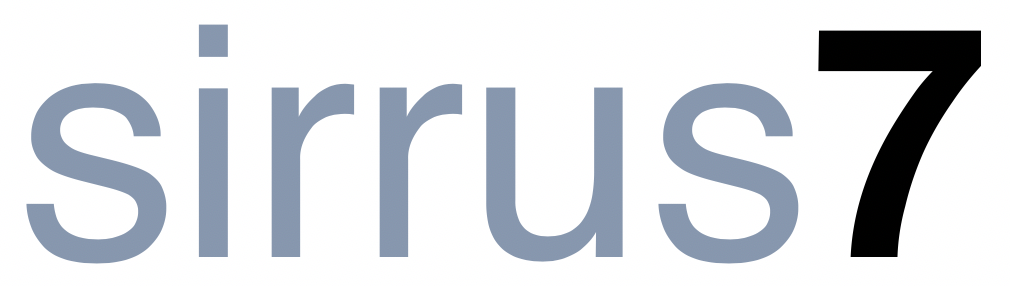 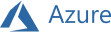 Best-of-Breed Solutions
The Sirrus7 DevOps Acceleration Engine is abest-of-breed, flexible,and powerful development pipeline that is optimizedfor your specific needs.
Its rapid implementationis the fastest path to increasing your productivity while simultaneously reducing costs.
Why the Sirrus7 DevOps Acceleration Engine?
Challenge
Building a platform on your own for delivery is expensive & time-consuming. Doing so involves sourcing sourcing subject-matter-expertise, vendor selections for each component, and finally stitching it all together cohesively.
Opportunity
Utilizing this already integrated platform of industry leading solutions with field-tested best practices will give you immediate access to an end-to-end solution for your Enterprise - without months of overhead & investment.
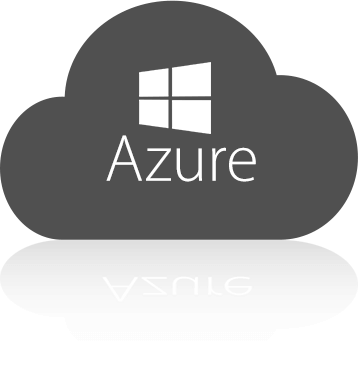 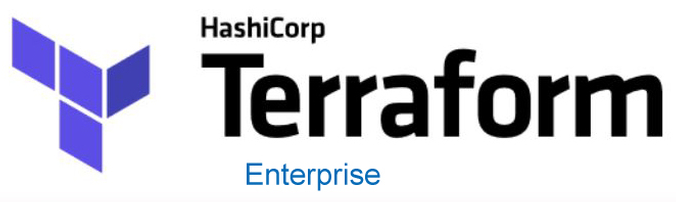 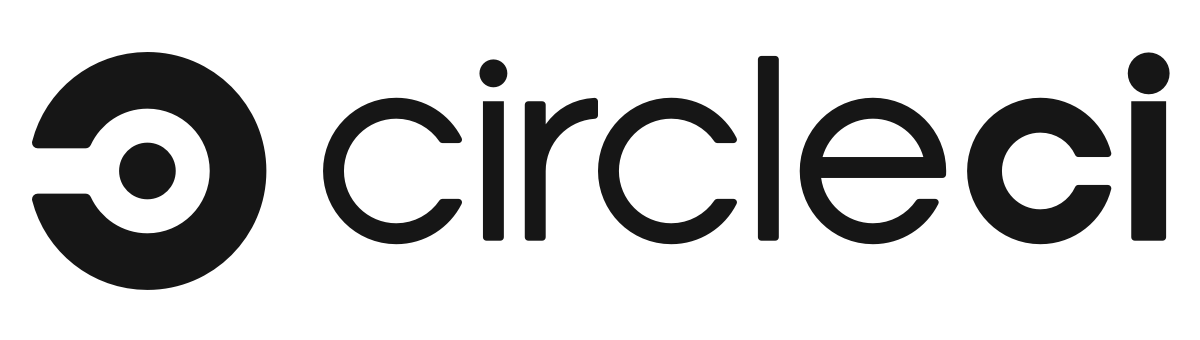 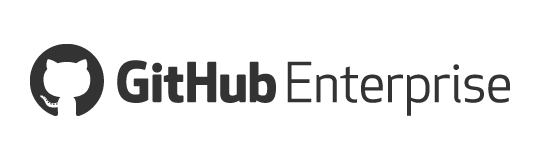 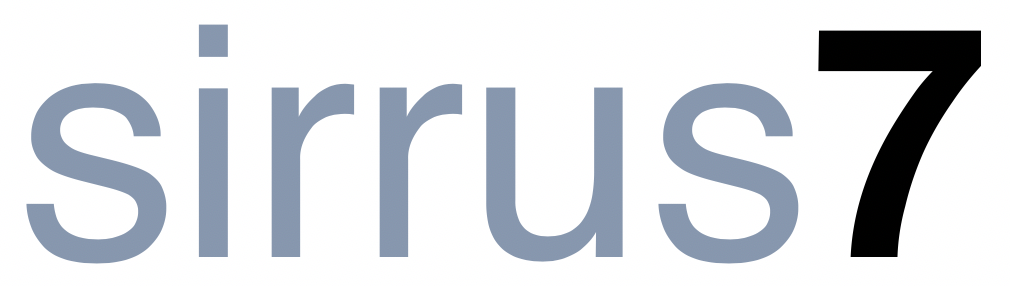 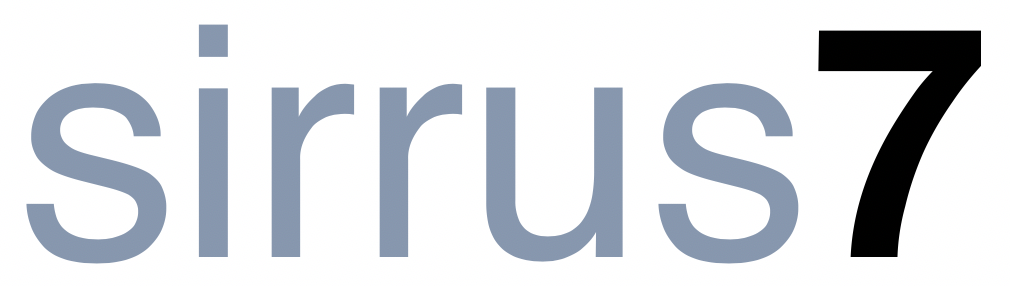 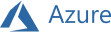 DevOps Acceleration Engine
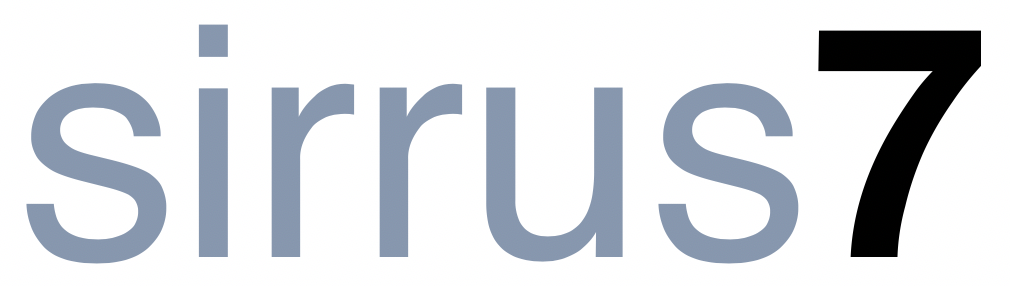 Solution Overview
The Sirrus7 DevOps Acceleration Engine is delivered on a unique, complete, fully integrated technology framework comprised of:
One year of Github Enterprise – Source code management and team collaboration
One year of Private Terraform Enterprise – Automation and provisioning
One year of CircleCI * – CI/CD pipeline
*CircleCI is an optional component for the bundle. Other CI/CD tools can be substituted and pricewill adjust accordingly
One year of Sirrus7 “Mesa” – Cloud based dashboard for tracking and measuring critical KPIs
Four months of Microsoft Azure Cloud – The framework and its output are Azure Cloud native
Four months of Sirrus7 services (description following)
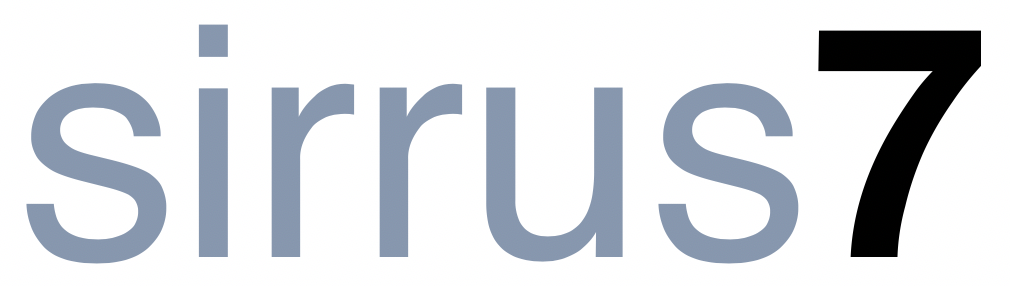 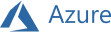 DevOps Acceleration Engine
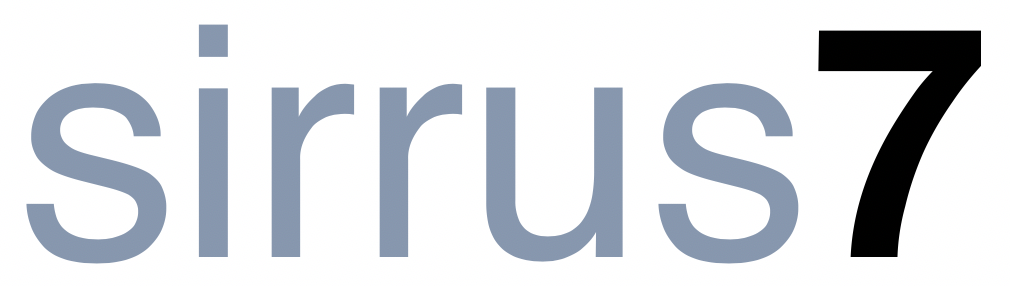 Services Summary
The Sirrus7 DevOps Acceleration Engine services are tailored for your enterprise. 
You will receive a baseline evaluation of your current-state, seamless implementation of a comprehensive development pipeline, and an illustrated enhancement throughout the engagement of backlogged development delivery:
QuickStart baselining to establish current state against KPIs
Deployment and configuration of the Acceleration Engine (GitHub/Terraform/CI-CD platform integration/Sirrus7)
Experienced Sirrus7 Engineers working directly with client engineers to design/redesign, develop,test and ship code through the Acceleration Engine framework
Delivery of backlogged code into production on Azure
Measured improvement against KPIs during one working quarter
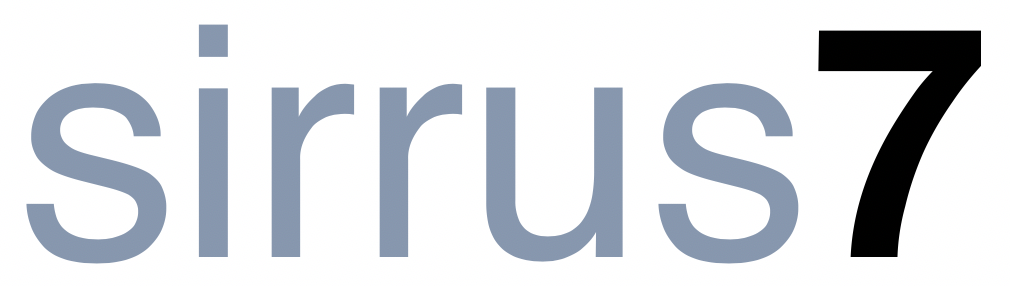 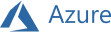